STARTER…
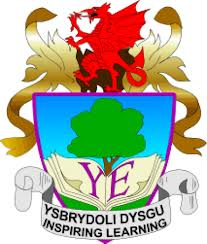 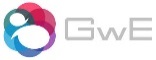 1. Calculate the length of the arc AB below:
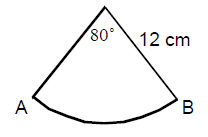 2. Calculate the angle at the centre of the sector below:
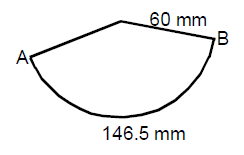 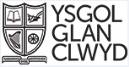 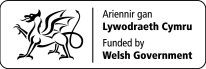 [Speaker Notes: Starter task to recap memory of arc length to assist with today’s task.]
http://www.youtube.com/watch?v=xFntFdEGgws&feature=fvwrel
[Speaker Notes: Indiana Jones clip to illustrate taking risks and believing in yourself.  Sand is the reflection upon the learning.]
Objectives…
Today, we will:
Develop our ability to answer 
    challenging questions.
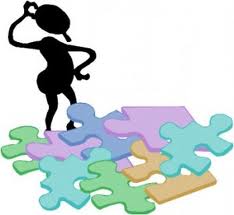 How?
Identify the information we know and the information we need.
Break down the task into smaller tasks.
Use prior knowledge/experiences to make connections.
Have a go!  BELIEVE & TRUST in yourself!
[Speaker Notes: Objectives.  Allow class to decide how this will be achieved – points given as support.]
The Problem …
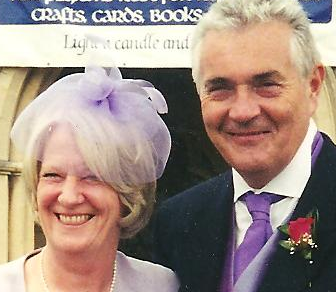 [Speaker Notes: Parents!  Always causing a problem!]
The Problem …
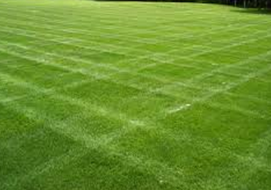 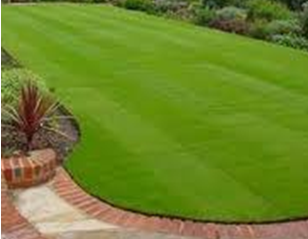 [Speaker Notes: Lovely garden but they want it edged with bricks.  They have asked me to do the sums, I am asking you to do it!!]
The Problem …
[Speaker Notes: Would be ok if their garden shape was like this.]
The Problem …
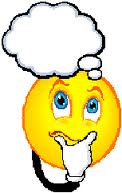 What information do we need?
THINK



PAIR


SHARE
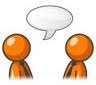 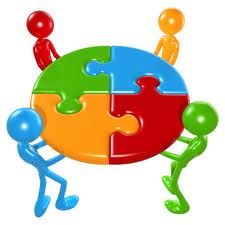 [Speaker Notes: However, it is more complex – like this.  What info do we need to start these calculations?]
The Problem …
35m
How much will it cost us?
20m
160°
[Speaker Notes: Here is most of the required information.  The ‘big question’ is how much will it cost?]
[Speaker Notes: Blank slide to allow space on board for any workings out if needed.]
Objectives…
Today, we will:
Develop our ability to answer 
    challenging questions.
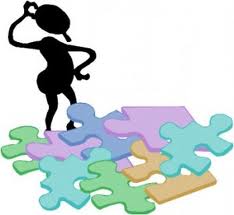 How did we do?
Identify the information we know and the information we need.
Break down the task into smaller tasks.
Use prior knowledge/experiences to make connections.
Have a go!  BELIEVE & TRUST in yourself!
[Speaker Notes: Review objectives a s a class.]
PLENARY…
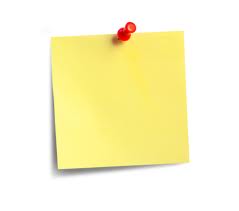 
__________


[Speaker Notes: What I liked / what I didn’t ike.]
The following are NOT part of the presentation – they are the information cards and the clue cards.
Information Card 1
65mm
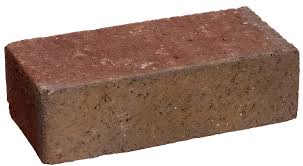 Information Card 2
40p
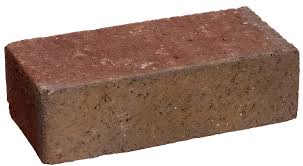 Clue Card 1
160°
Clue Card 2
160°
What is this length?
Clue Card 3
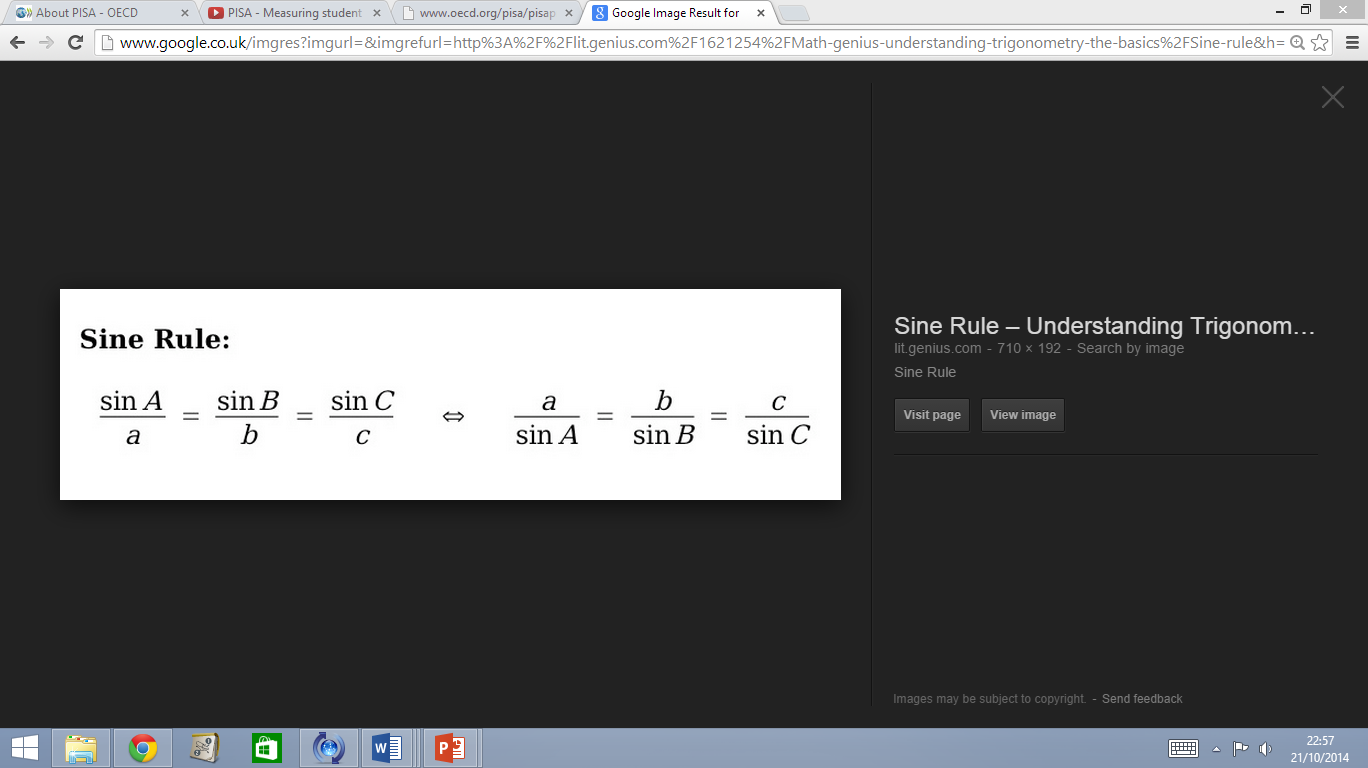 160°
Calculate this length.
Clue Card 4
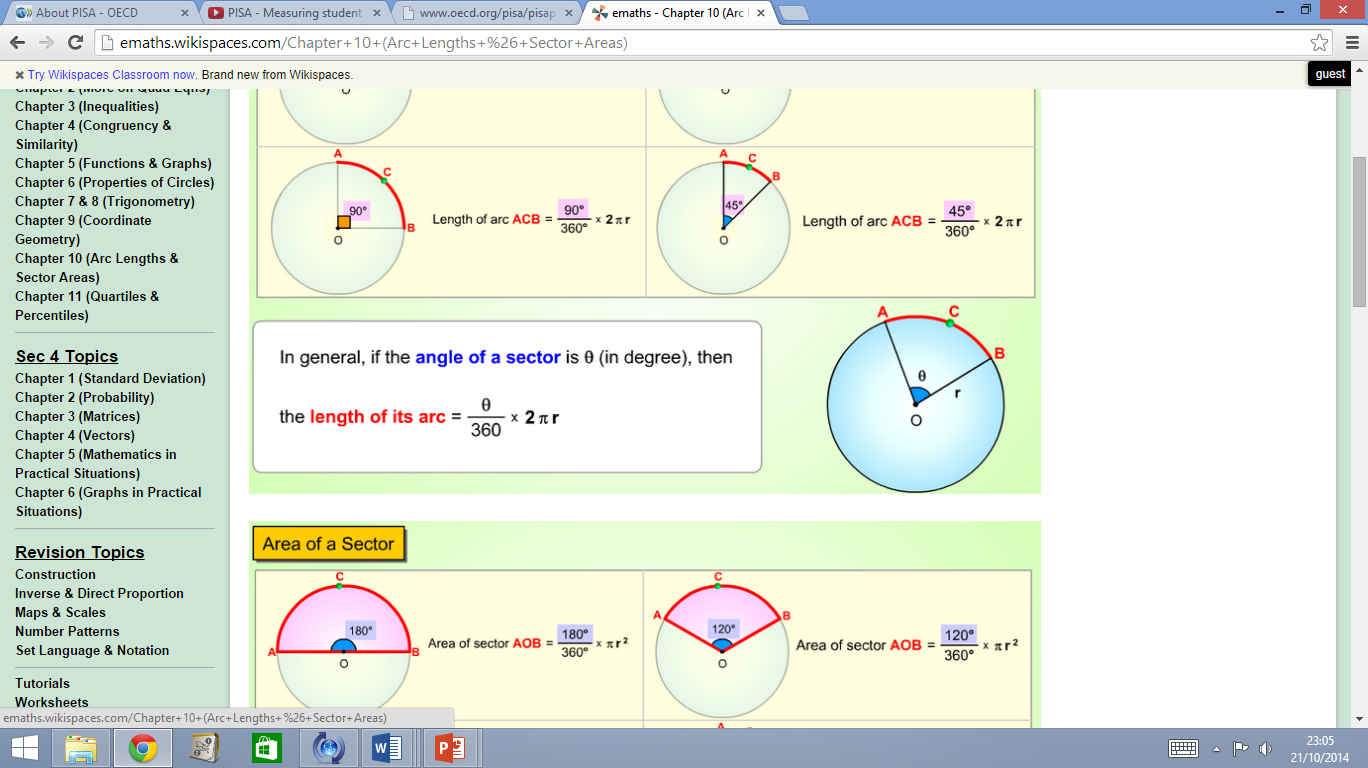 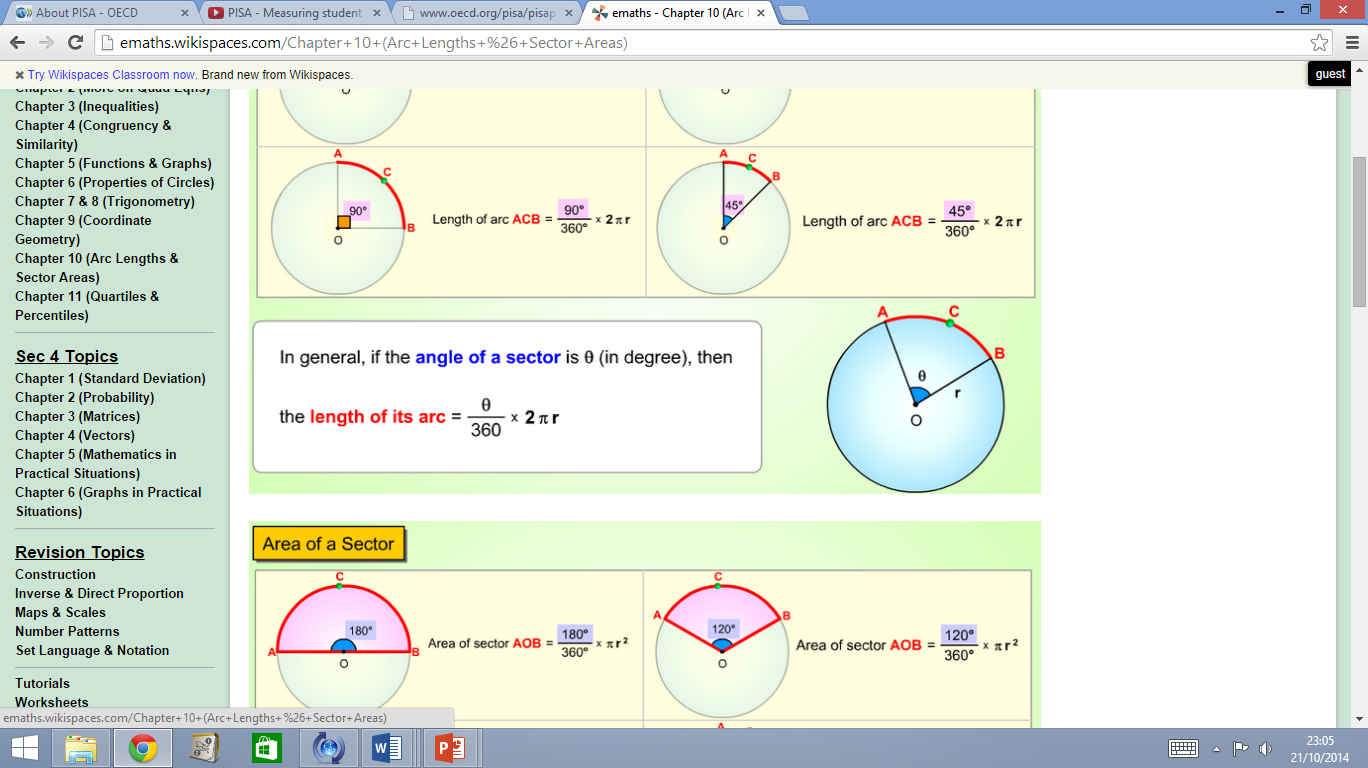